CIT Mentor Forum
September 18, 2023
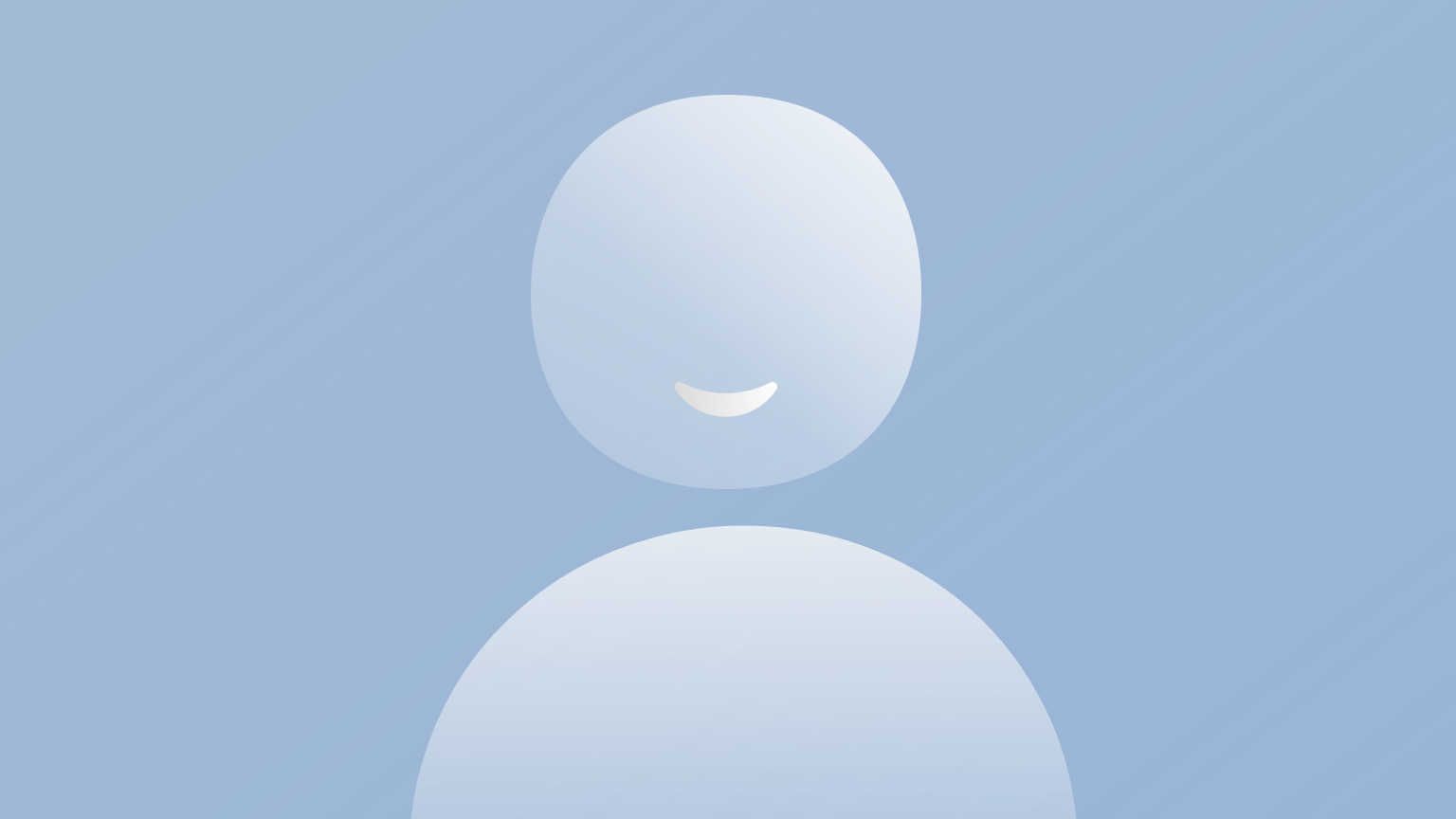 How’s it going so far?Complete the poll using either the poll notification pop-up or in the Chat window.
Welcome and
  Welcome Back!
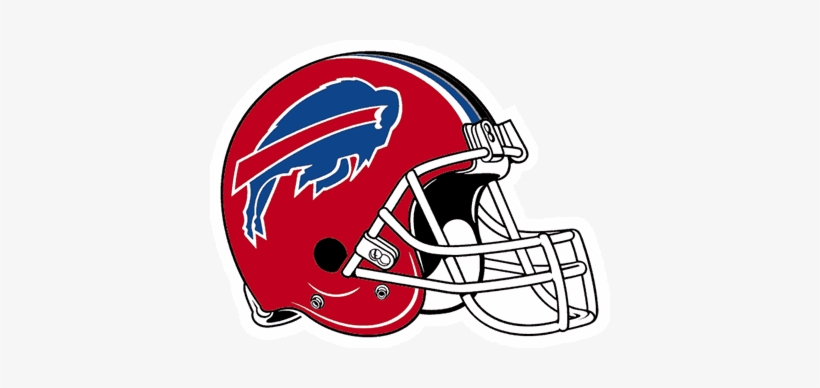 But I just figured out Zoom!
Tech issues during this Microsoft Teams meeting? Please email Anna.Leone-Tobar@rcsdk12.org .
[Speaker Notes: Launch Poll #1]
CIT Mentor Forum - September 18, 2023
TODAY’S AGENDA:
Checking in via . . . Microsoft Teams?!?
Connect with a Mentor - Rose & Thorn
CIT Data & Reminders
Certified? Or Certifiable? FAQ Info & Resources
Navigating Reconfiguration Repercussions
How’d we do? Insights from 2023 CIT Program Evaluation Survey
Supporting Each Other: Advice for the Rookies and Problem-Solving 
CIT Paperwork Pilot in Google Shared Drive
Meet the Panel!
How’s it going so far?Complete the poll using either the poll notification pop-up or in the Chat window.
But I just figured out Zoom!
Tech issues during this Microsoft Teams meeting? Please email Anna.Leone-Tobar@rcsdk12.org .
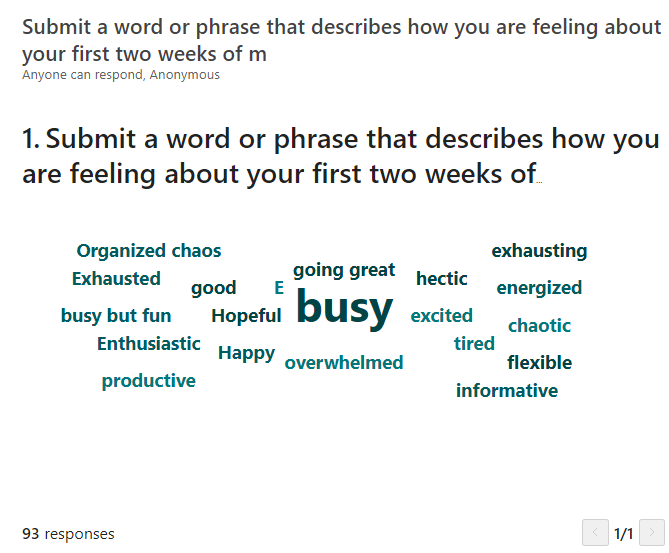 Let’s Reflect . . .
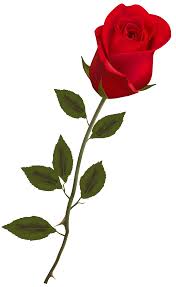 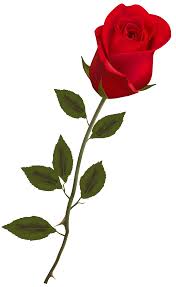 In Breakout Rooms, reflect with a partner about your experience of this new school year. Take 5 minutes to share.
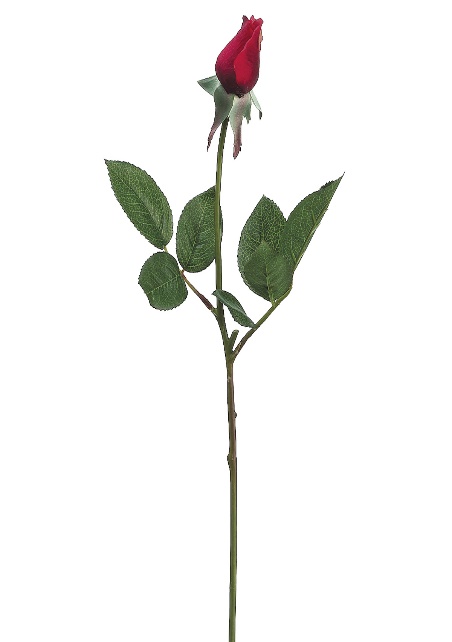 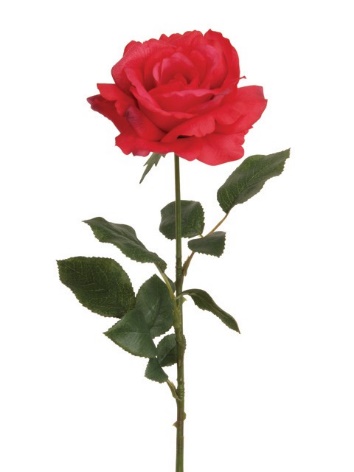 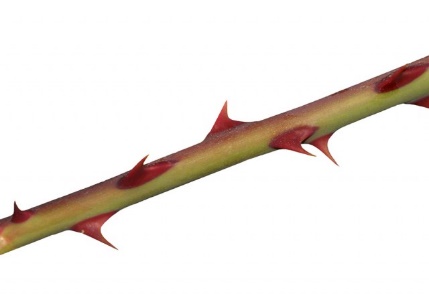 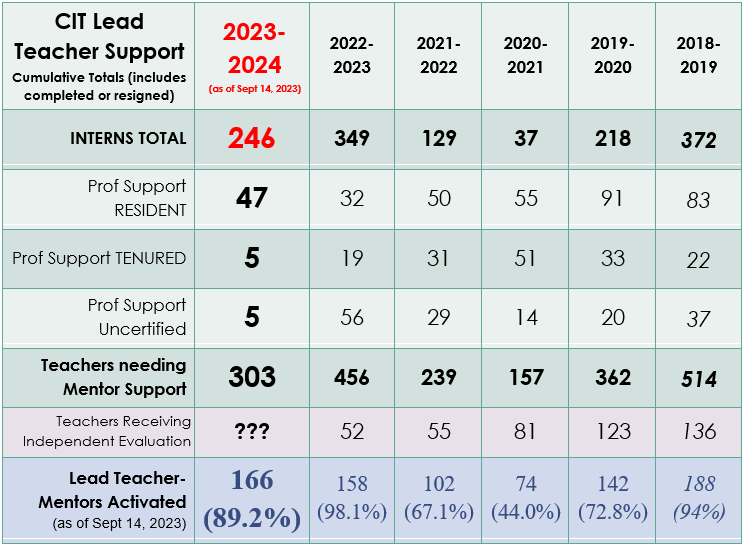 As we start the year supporting a colleague, remember . . .
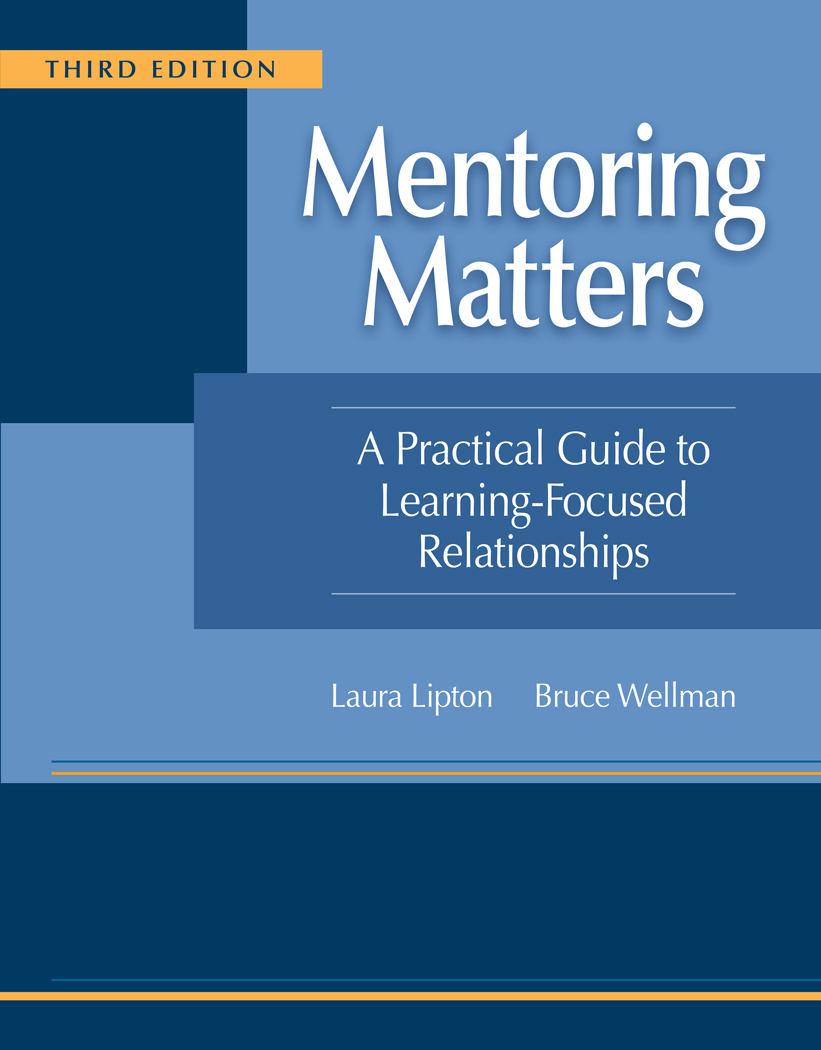 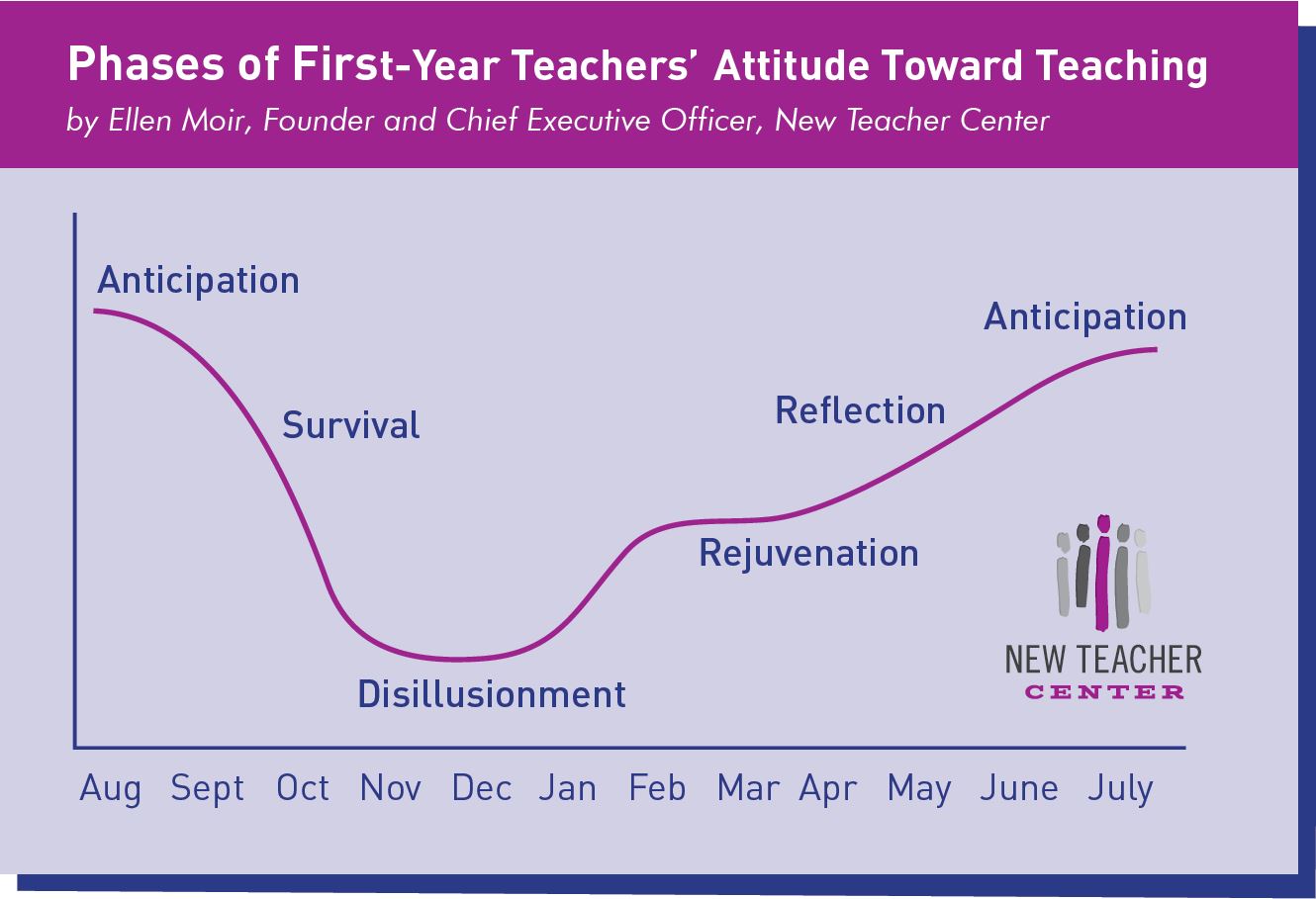 Page 14
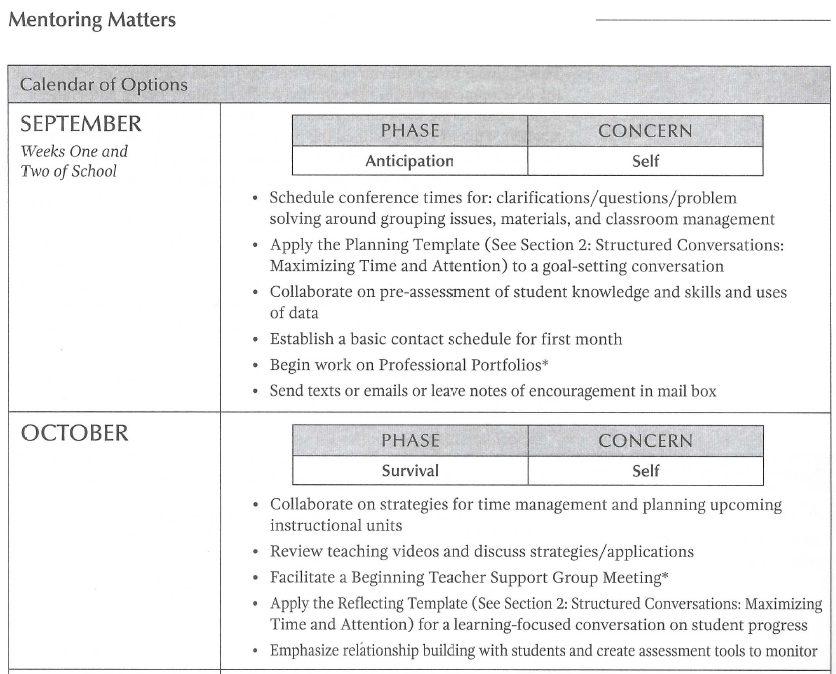 At the back of the Mentor Handbook
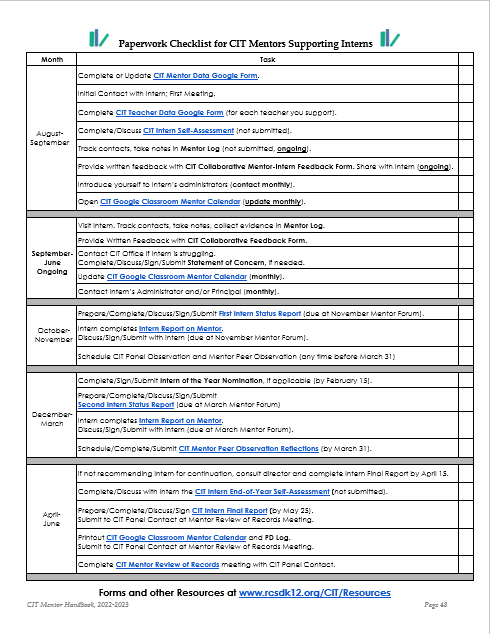 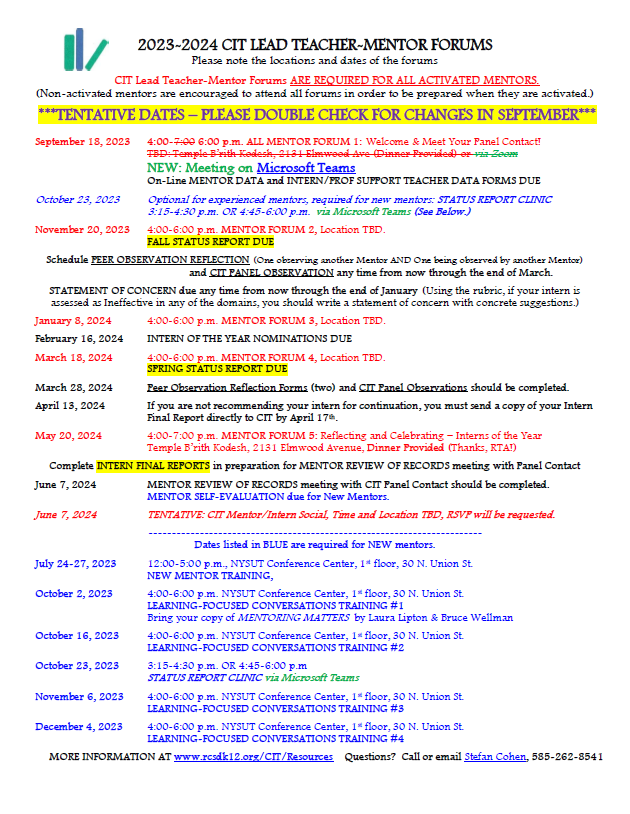 So when you have questions . . . 
Start with the CIT Website: www.rcsdk12.org/CIT.
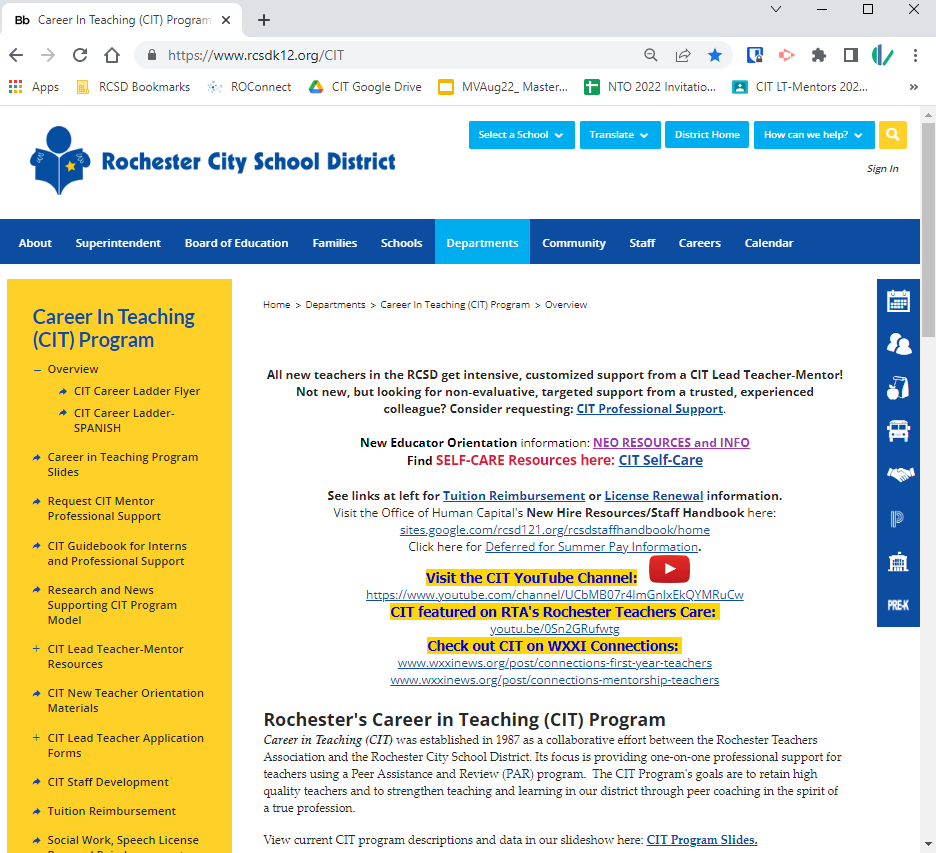 Tuition Reimbursement
APPR Evaluation Process Info
Teacher Evaluation Guide
Staff Development (PD Recommendations)
Intern & Prof Support Guidebook
Links for Teacher Certification
Links for PD Incentive and NYS PD Requirements
Self-care Resources
Calendars, Forms, and More
@ www.rcsdk12.org/CIT/Resources
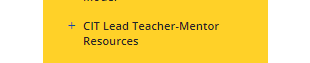 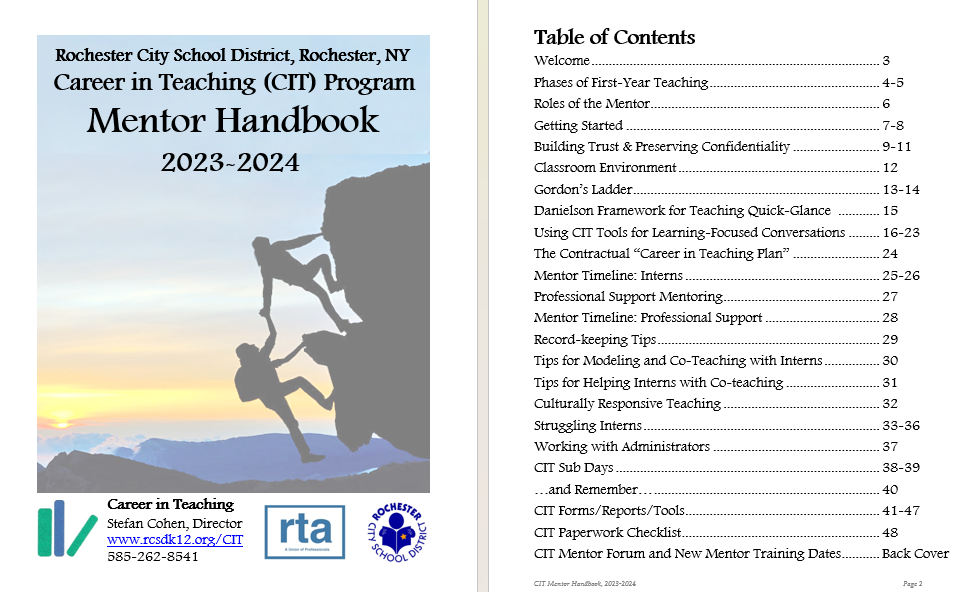 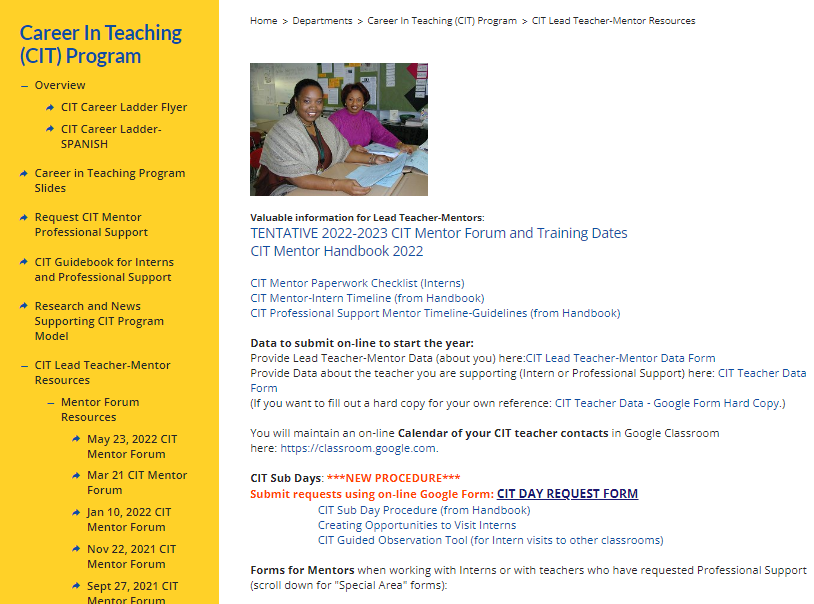 At the CIT Office . . .
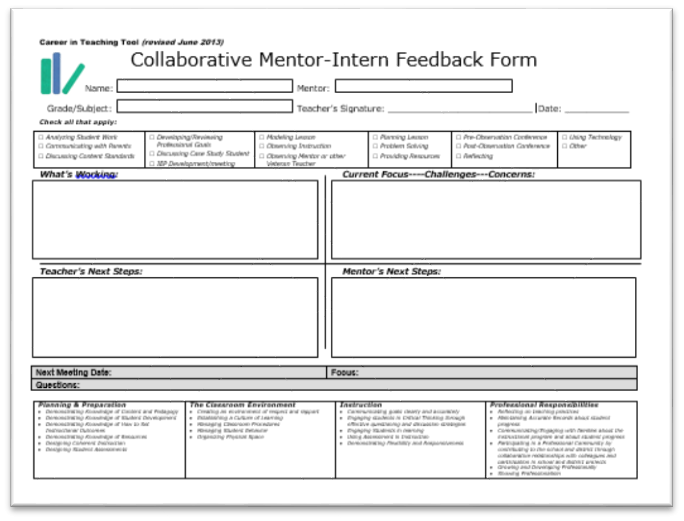 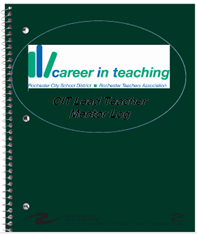 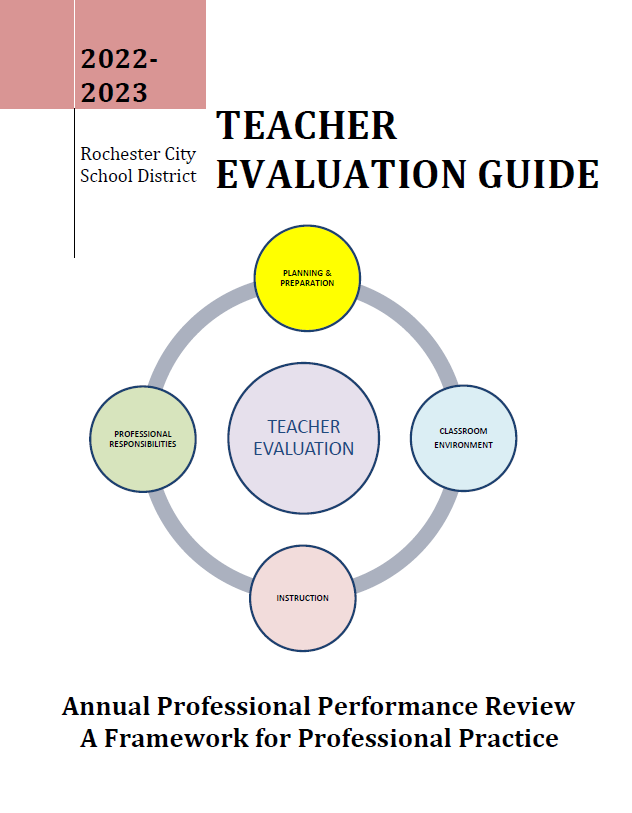 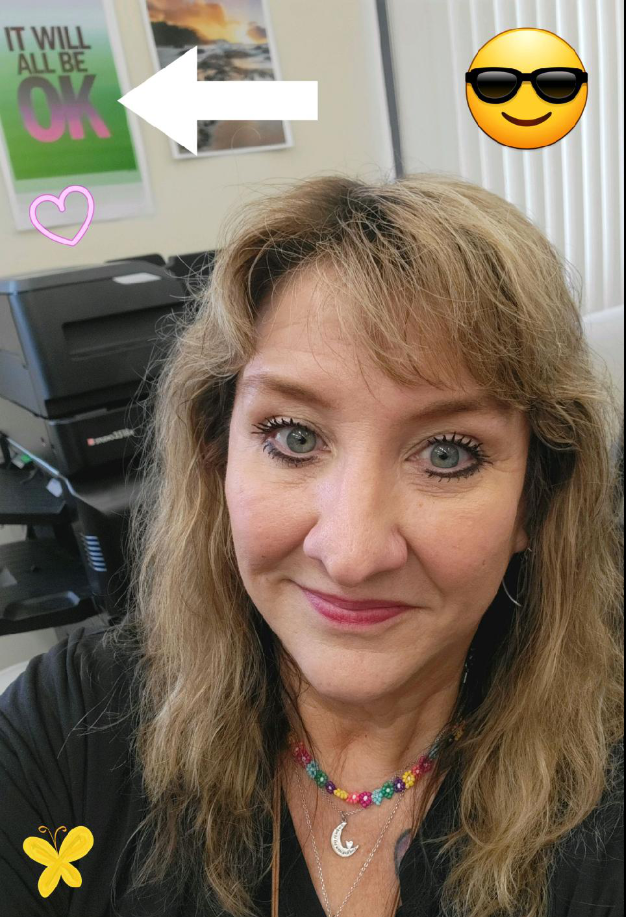 Ready to help!
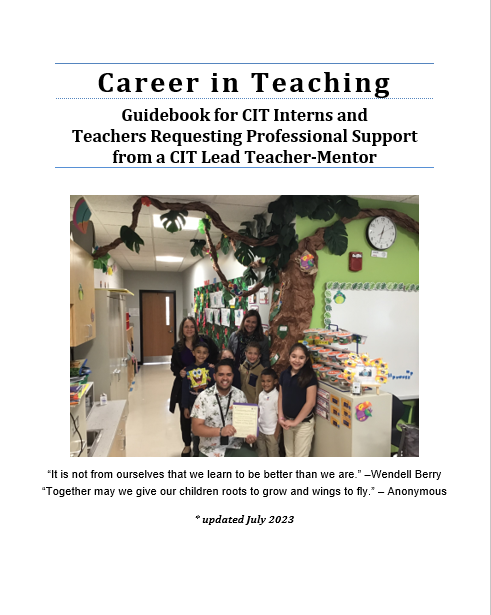 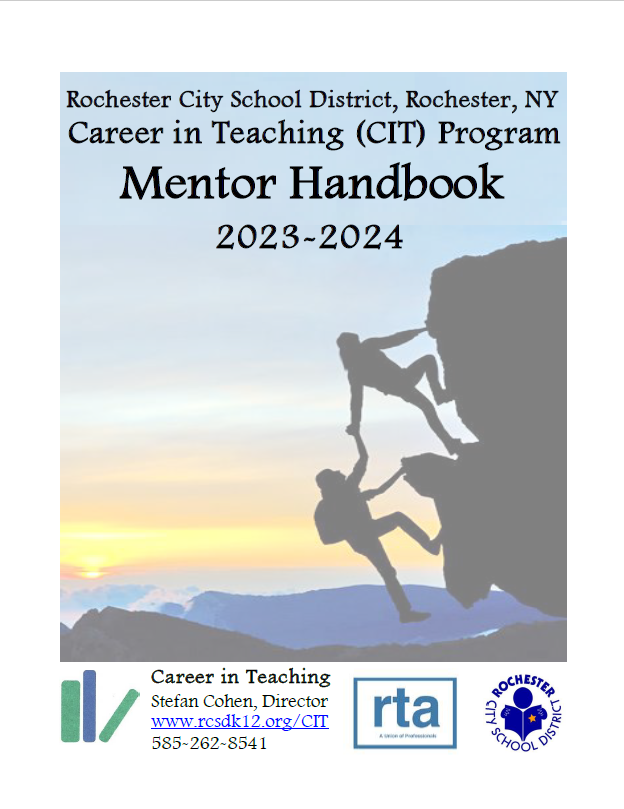 These forms are available in modified versions for Counselors, Librarians, Psychologists, Social Workers, and Speech Language Therapists.
FAQ #1: What happens when an Intern is Uncertified?
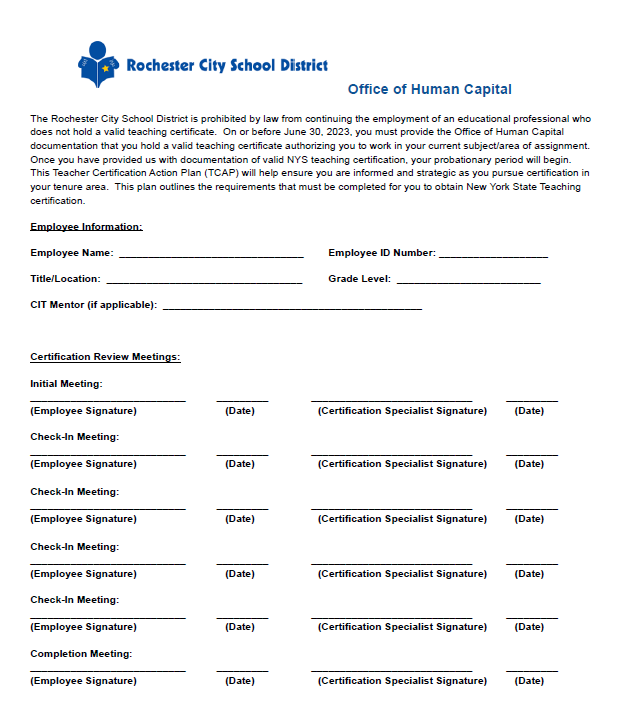 Most uncertified hires have a “Teacher Certification Action Plan” or “TCAP”
Most uncertified hires are in PeopleSoft as “Contract Substitute” (code “REGS or“REGU”) 
Office of Human Capital’s Director of Staff & Educator Effectiveness Kara Reidy-Vedder
Tuition Reimbursement only through December 2023 toward “Initial Certificate.” TR will continue to be available toward “Professional Certificate.”
Info at CIT Website: www.rcsdk12.org/CIT/Certification
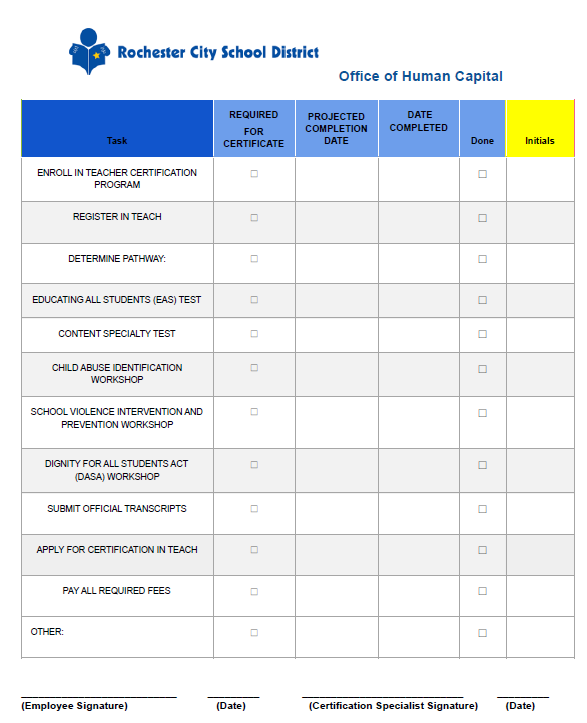 [Speaker Notes: Launch Poll #2]
“CIT Intern” or “PS Uncertified?”
Other Significant Info
Teacher Evaluation
Should be completed by Supervisor
Important for reducing Probationary Period once certified
What happens in June?
Goal is to support, grow, and retain promising teachers.
TCAPs for Contract Subs revisited in June before rehiring
CIT Office will check in with mentors supporting “uncertified” folks in a few weeks to confirm status.
www.rcsdk12.org/CIT/Certification
FAQ #2: What if the “CIT Intern” already has significant teaching experience elsewhere?
Almost always starts as “CIT Intern,” even if experienced prior to coming to RCSD.
CIT Mentor needs to observe work with students. 
If Intern has prior experience and demonstrates “effective” practice in all domains, collaborate on setting goals and providing support for continuing growth. 
If first “Intern Status Report” shows Intern to be “Effective” in all domains, you may wish to reach out to CIT Director to discuss shifting level of CIT support.
FAQ #3: What’s the deal with the “New Educator Orientation Requirement?”
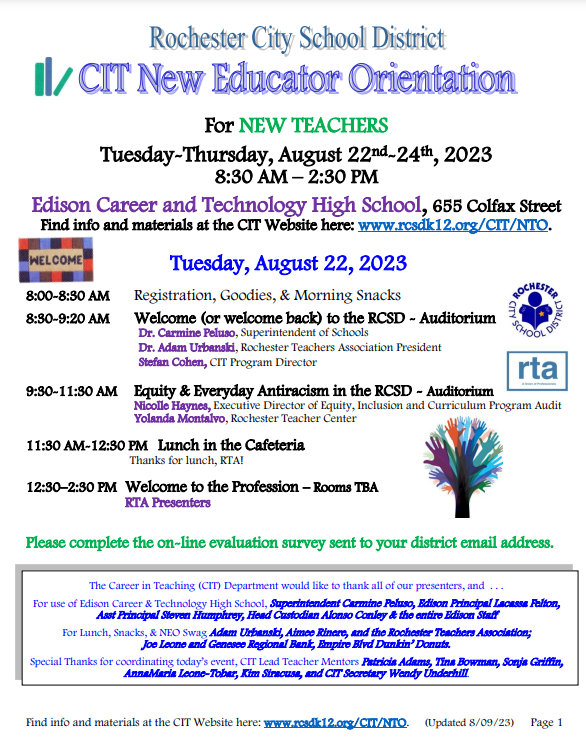 The August “New Educator Orientation” program meets a contractual requirement for all teacher hires per RTA-RCSD Contract Section 15.2 for “up to five days . . . of orientation and in-services.”
(NOT to be confused with the Office of Human Capital’s “Onboarding” or monthly Friday “New Hire Sessions.”)
CIT will be sending out information about meeting the contractual requirement by the end of September.
http://www.rcsdk12.org/CIT/NTO
FAQ #4: What’s going to happen with this dramatic district reconfiguration?
What’s the buzz?
How to approach?
Model Calm
Acknowledge and validate feelings
Avoid speculation
Provide perspective
Don’t lose focus on students
Don’t dismiss your own valid emotional response.
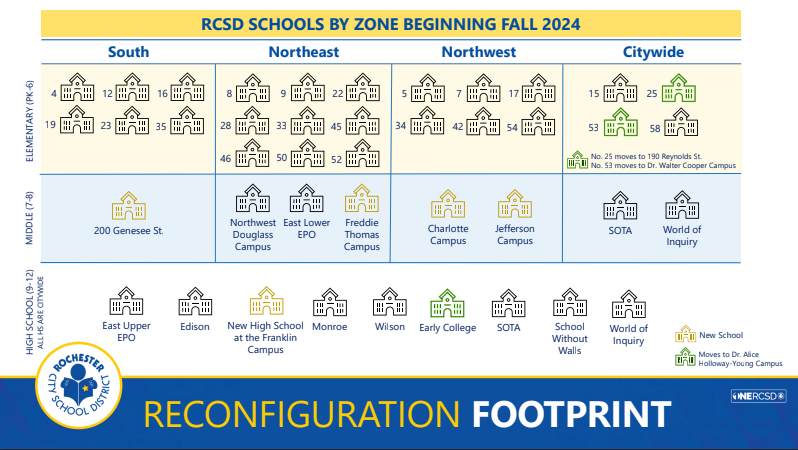 [Speaker Notes: Launch Poll #3]
FAQ #5: Show me the Money?
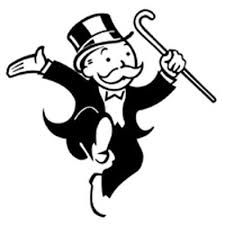 If you are activated, the CIT Mentor Stipend will typically appear in your paychecks in mid-October, with retroactive pay appearing in the subsequent paycheck.
2023 CIT Program Evaluation Survey
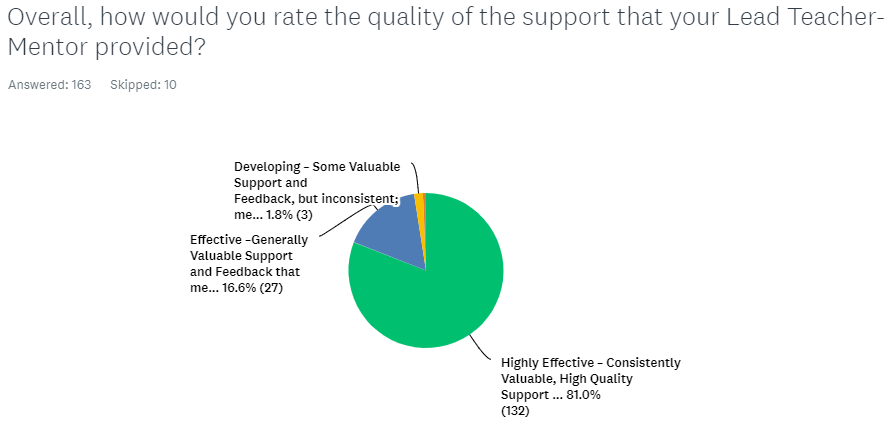 Compare to 2022
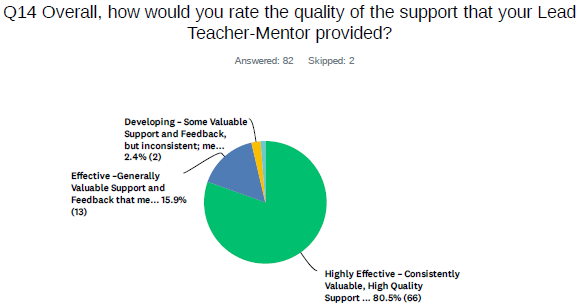 2023 CIT Program Evaluation Survey
Over the course of the school year, my mentor visited me to observe my work (via Zoom or in person) approximately:
OBSERVATIONS
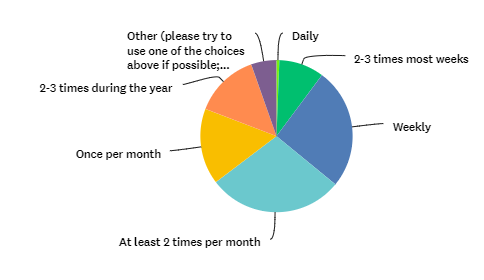 Compare to 2022
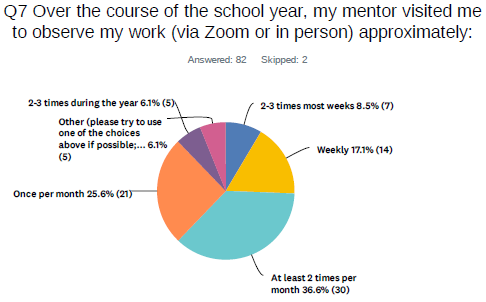 2023 CIT Program Evaluation Survey
CONTACT
My mentor was in contact with me approximately (include classroom/office visits, Zoom visits, phone calls, emails, texts, meetings outside of classroom)
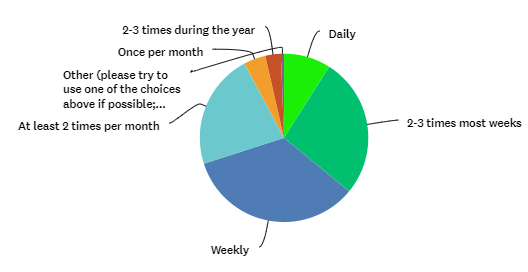 Compare to 2022
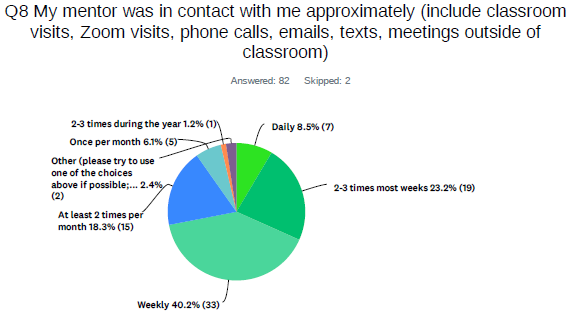 2023 CIT Program Evaluation Survey
The frequency of contact with my mentor was
FREQUENCY of CONTACT
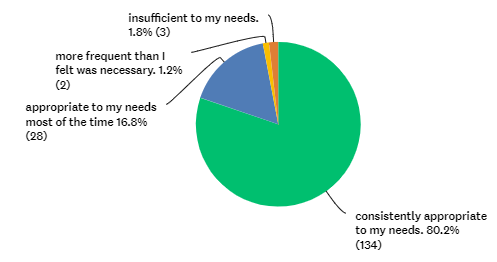 Compare to 2022
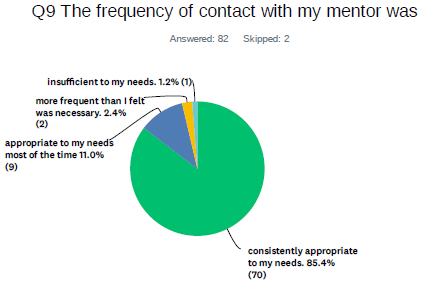 2023 CIT Program Evaluation Survey
Which of the following best describes your relationship with your assigned Lead Teacher-Mentor?
RELATIONSHIP with MENTOR
Compare to 2022
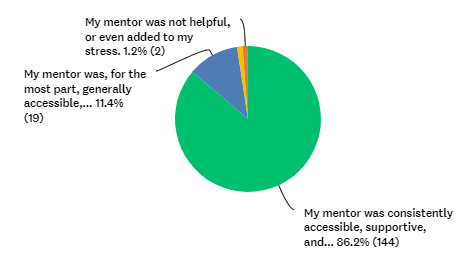 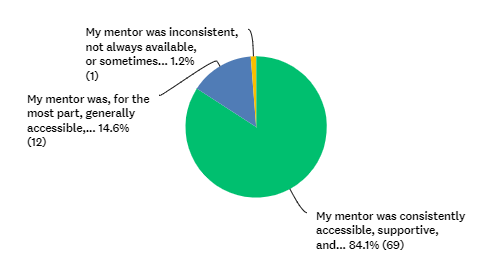 2023 CIT Program Evaluation Survey
Which of the following best describes your interactions with your assigned Lead Teacher-Mentor?
INTERACTIONS with MENTOR
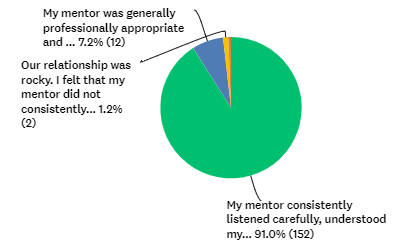 Compare to 2022
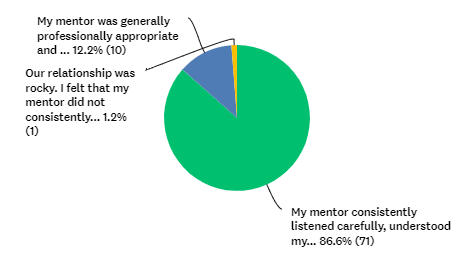 2023 CIT Program Evaluation Survey
Which of the following describes your use of written feedback?
WRITTEN FEEDBACK
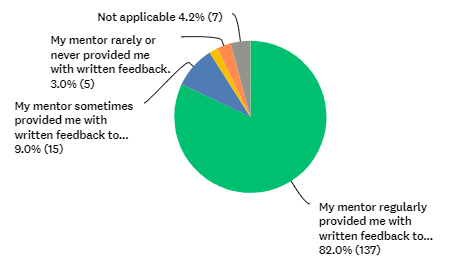 Compare to 2022
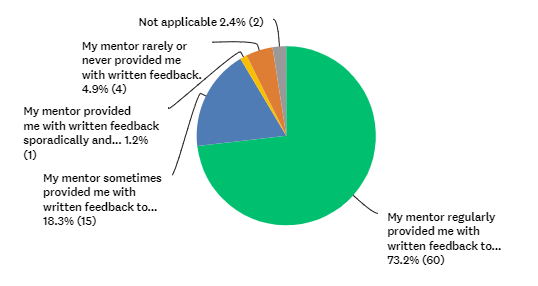 2023 CIT Program Evaluation Survey
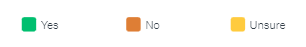 Did your Mentor . . .
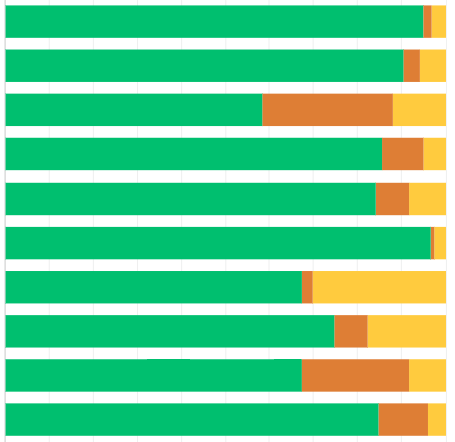 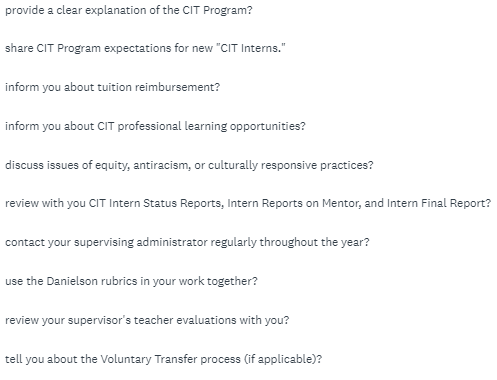 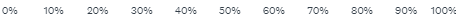 2022 CIT Program Evaluation Survey
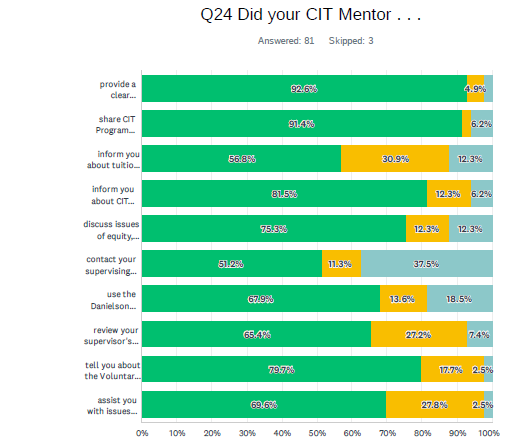 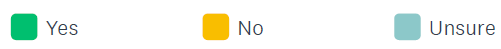 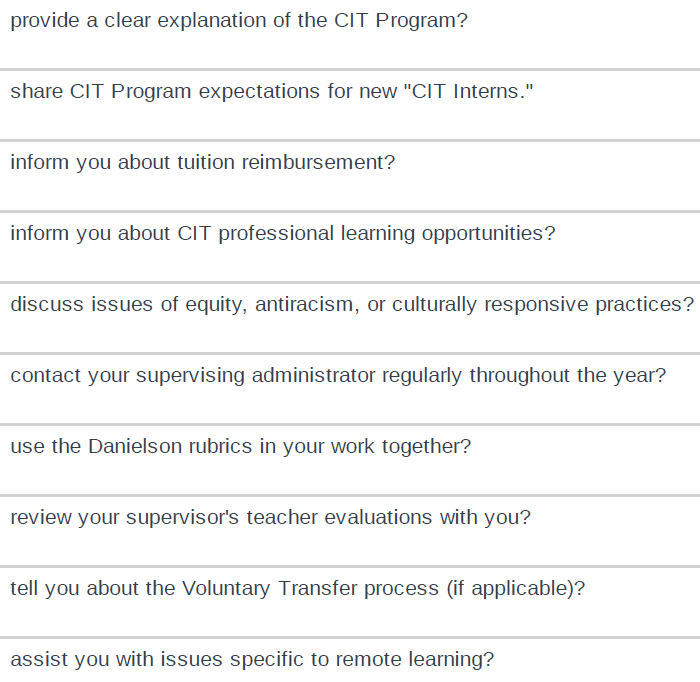 Review the Comments in the CIT Program Evaluation Survey:2023_CIT_Intern_Program_Evaluation Survey
Find Link here and in Chat for CIT Program Evaluation Survey Analysis PADLET
Instructions
Once you are in your Breakout Rooms:
Please select one person in your Breakout Room to copy and open the Breakout Room Instructions (dropped into the ‘Chat’) with detailed instructions, and then “Share Screen” with the rest of the group. You will have 20 minutes to:
Introduce yourselves. (~4 minutes)
Share some experience, questions, and challenges.
	New Mentors First: 
Share about your experience as a CIT Mentor so far AND/OR
Share a question about mentoring work that you would like to have answered, or share a current mentoring challenge that you would like some help addressing.
Then Experienced Mentors
Share what you enjoy most about being a Mentor AND
Share the advice you wish you had received when you first started as a Mentor (“If I knew then what I know now . . .“).
Please . . . Be sure to give everyone an opportunity to speak and to listen.Only share what you feel comfortable sharing, you always have the option to pass. Please respect the privacy of the others in your Breakout Room.You are welcome to leave the Breakout Room to return to the main room at any time.
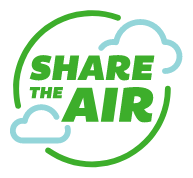 Brief Discussion Debrief
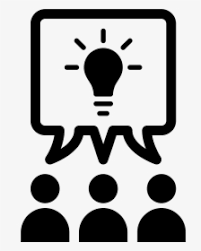 How was the discussion process for you?
Did you gain some helpful ideas? 
Any themes emerge? Any surprises?
Please “raise your hand” or drop your comments into the ‘Chat’.
(We can share comments with the group after the Forum.)
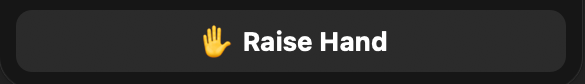 You will be invited to share reactions and insights in the Survey after the session.
[Speaker Notes: Paste in Chat:
How was the discussion process for you? Did you find common issues? Consensus? Any surprises?]
CIT Forms on Google Shared Drive
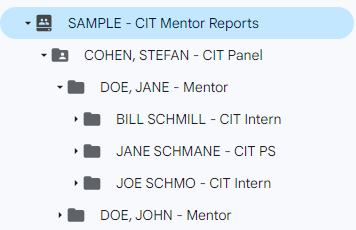 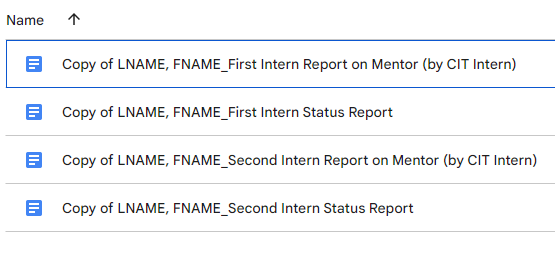 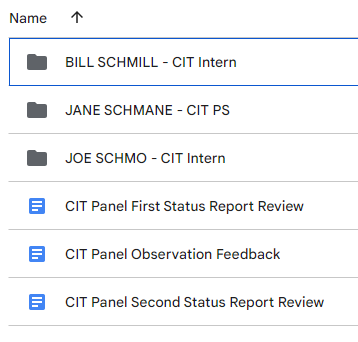 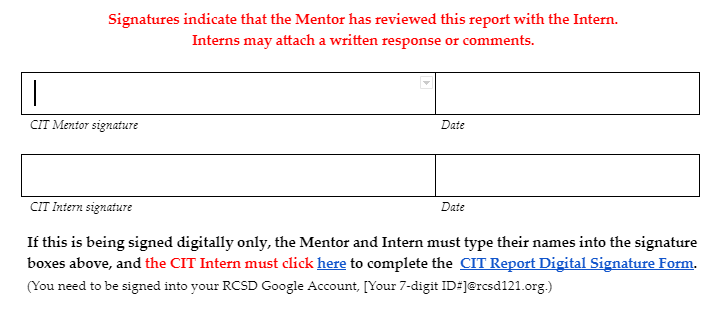 Visit the Google Shared Drive: SAMPLE – CIT Mentor Reports
Stay tuned!
Our CIT Joint Governing Panel
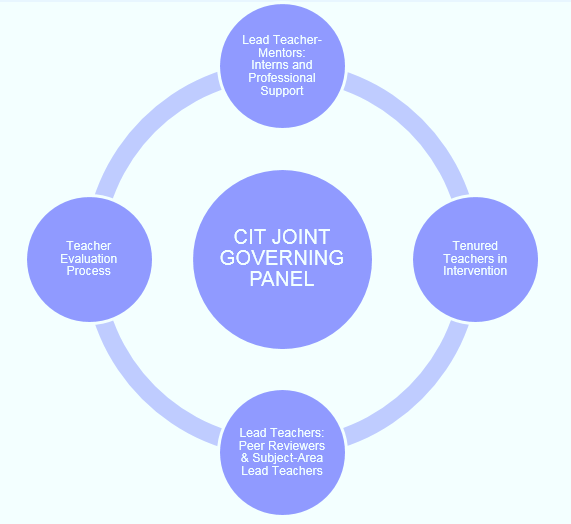 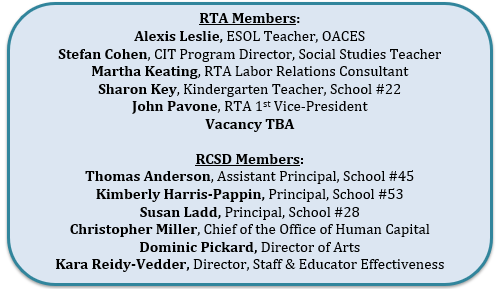 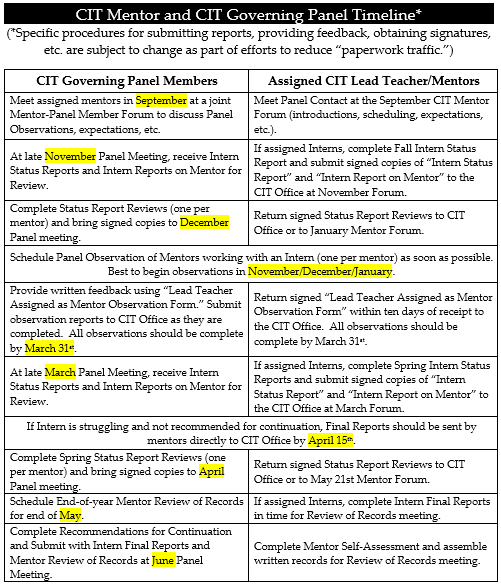 CIT Governing Panel
JOIN YOUR PANEL MEMBER’s BREAKOUT ROOM to . . . 
Make Introductions
Review the Role of the CIT Governing Panel
Review Expectations and Procedures for Activated Mentors
Discuss Whatever Might Seem Relevant or Helpful